Registration Errors
Rotation
Registered mFFE
Template mFFE
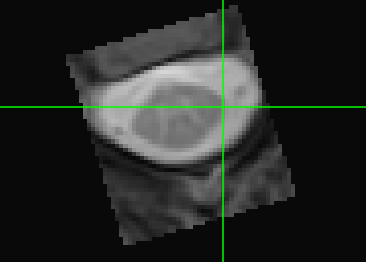 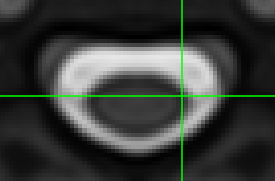 Misalignment
Registered WM doesn’t align with template WM
Registered mFFE
Template mFFE
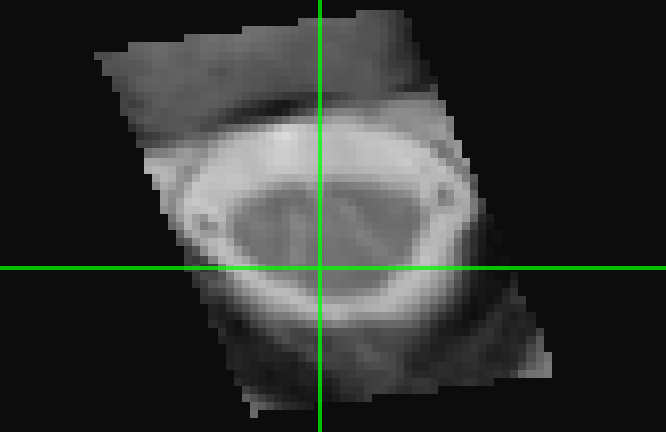 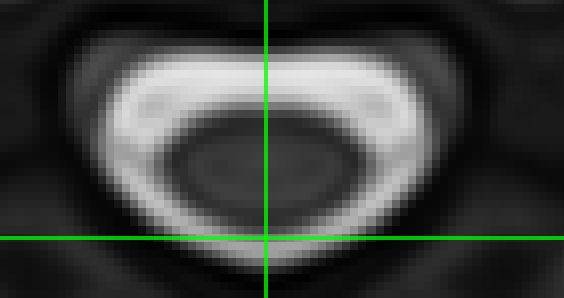 Compressed Registration
Registered mFFE
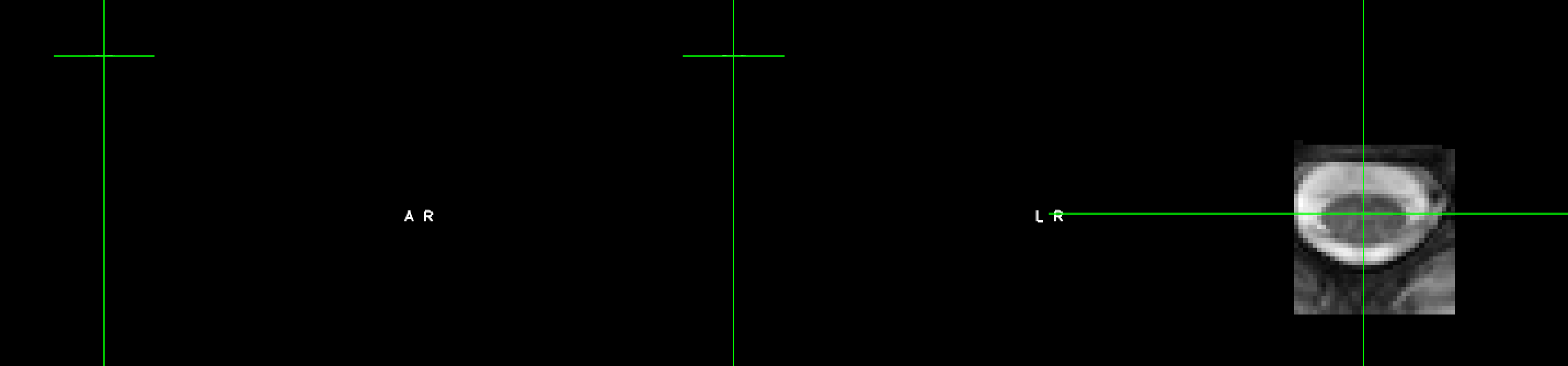 Template mFFE
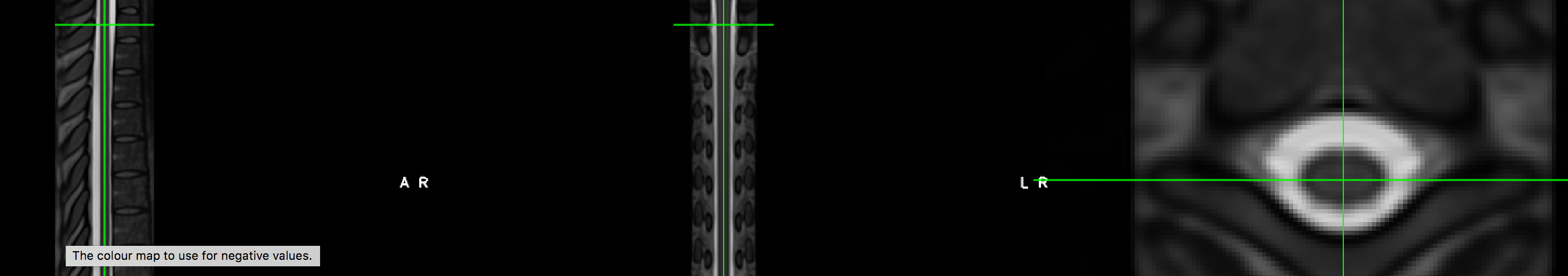 Not Registered
Not showing up in the template space. Tried modifying viewingsettings in fsleyes and still didn’t show up.
Registered mFFE
Template mFFE
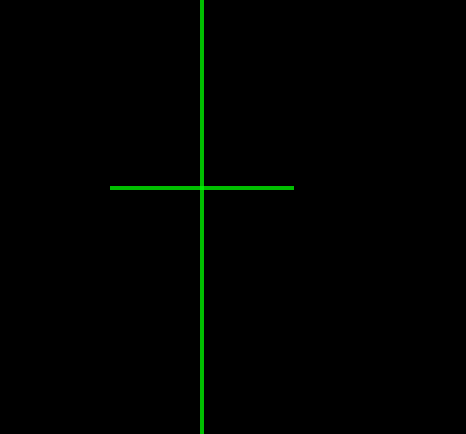 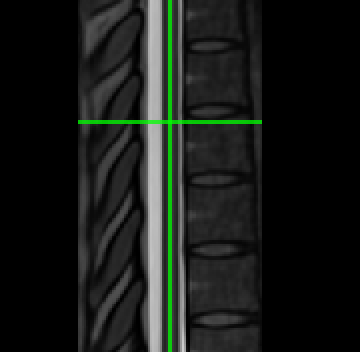 Rotated and becomes Aligned
Medial
Inferior
Superior
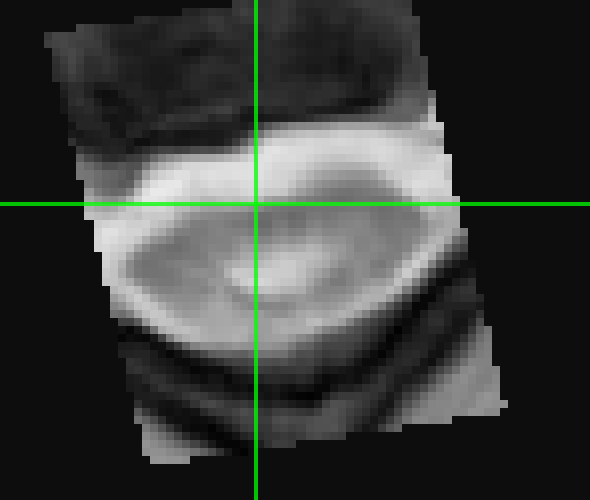 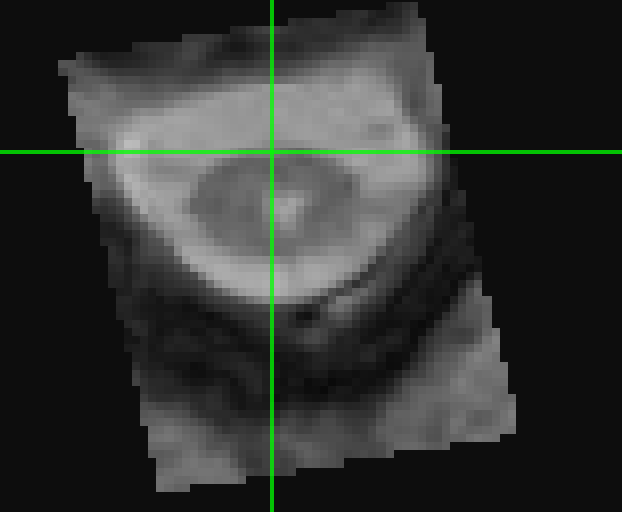 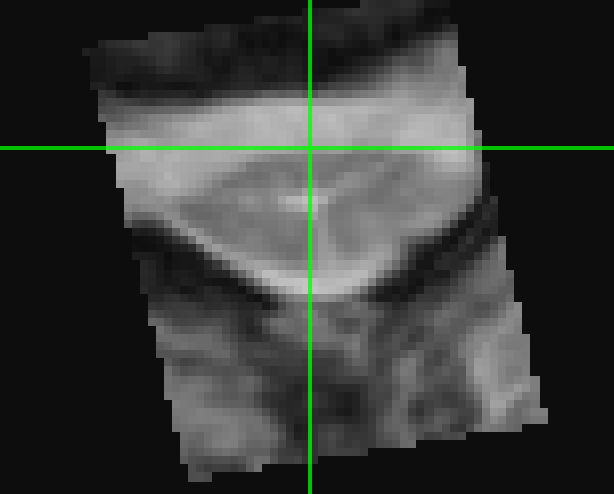 Registered mFFE
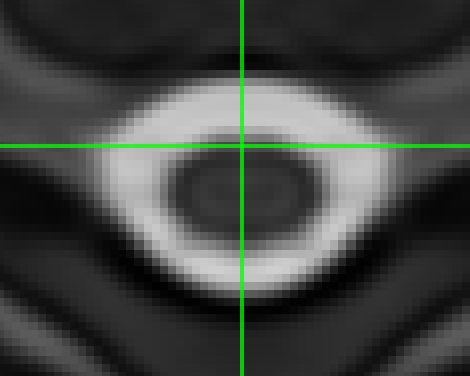 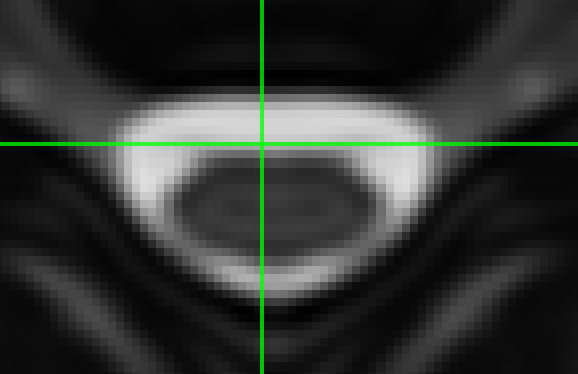 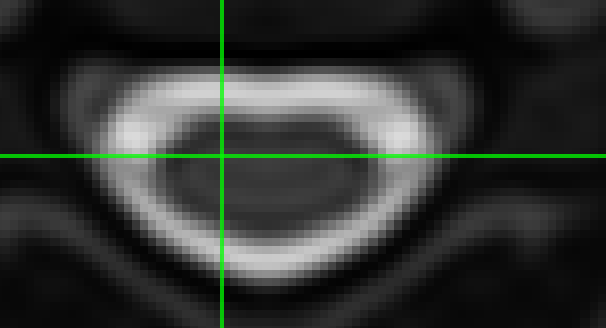 Template mFFE